VIII Seminário Interno  de Avaliação da Pós-GraduaçãoEvolução do Planejamento Estratégico dos programas stricto sensu
Programa de Pós Graduação Mestrado e Doutorado em Recursos Naturais - PGRN
      Coord.: Dr. Etenaldo Felipe Santiago 
      Coord. Adj.: Dr. Luis Humberto C. Andrade
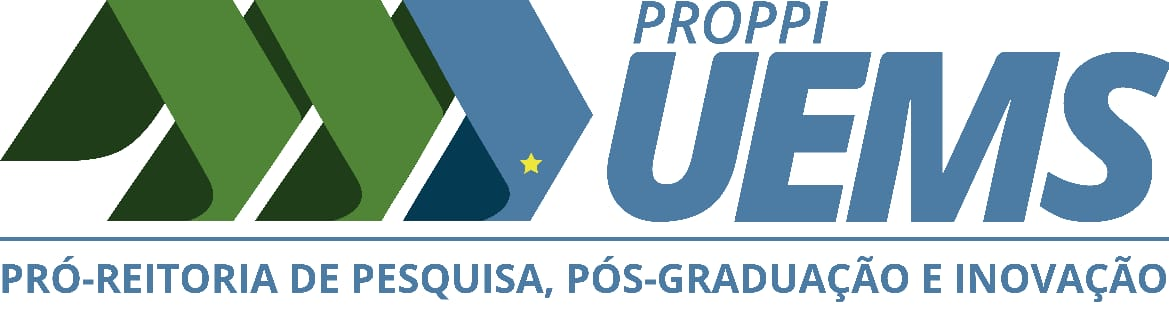 Apenas para modelo de preenchimento: Escolher apenas um dos objetivos estratégicos do Plano de ação que considerar relevante
Implantação do Planejamento estratégico
Desafios e conquistas no processo de implantação do planejamento estratégico
Relato do processo de implantação
Resultados  obtidos com o indicador apresentado
Obrigado!
http://www.uems.br/pos_graduacao/detalhes/recursos-naturais-dourados-mestrado-academico
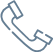 67 3902 2652
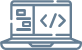 pgrn@uems.br